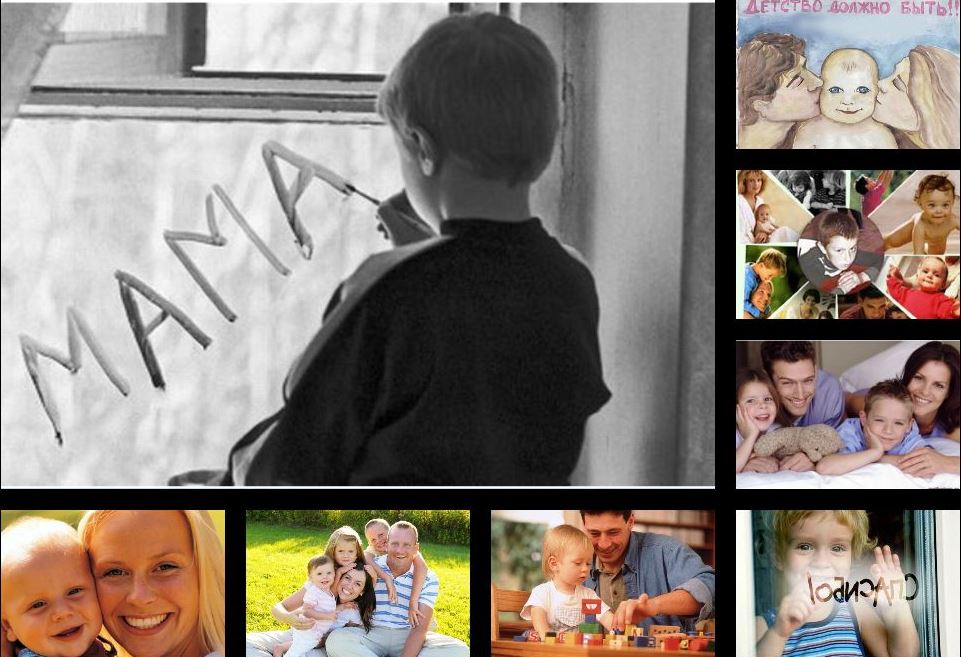 Кожна дитина мріє про СІМ΄Ю …